Санитарная микробиология
Санитарная микробиология — это наука, которая изучает микрофлору (микробиоту) окружающей среды и ее вредное влияние на организм человека.
Объекты санитарной микробиологии: 
вода, воздух, почва,
объекты окружающей 
среды, пищевые 
продукты, оборудование
пищеблоков и т.п.
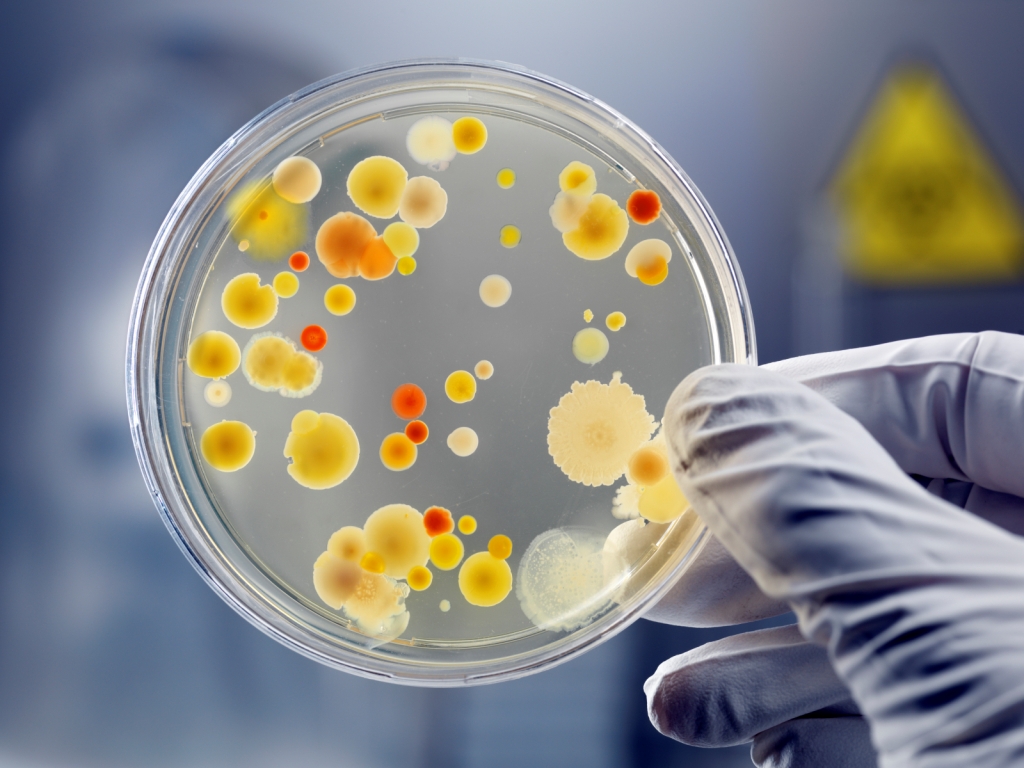 Основные задачисанитарной микробиологии
Гигиеническая и эпидемиологическая оценка объектов внешней среды по микробиологическим показателям.

Разработка нормативов, определяющих соответствие микрофлоры исследуемых объектов гигиеническим требованиям.

Разработка и экспертиза методов микробиологических и вирусологических исследований разнообразных объектов внешней среды с целью оценки их санитарно-гигиенического состояния.

Разработка рекомендаций по оздоровлению объектов внешней среды путем воздействия на их микрофлору и оценка эффективности проводимых мероприятий.

Изучение закономерностей жизнедеятельности микрофлоры окружающей среды как в самой экосистеме, так и во взаимоотношениях с человеком.
Методы санитарной микробиологии
1. прямое обнаружение патогенных микроорганизмов;
    2. косвенная индикация возможного присутствия патогена: 
    общее микробное число (ОМЧ) — это число всех микроорганизмов в 1 см3 (мл) или в 1 г субстрата.  
     Три метода определения ОМЧ:
  -  оптический метод прямого подсчета бактерий под  
      микроскопом в камере Горяева;
  -  бактериологический метод (менее точный);
  -  измерение биомассы.
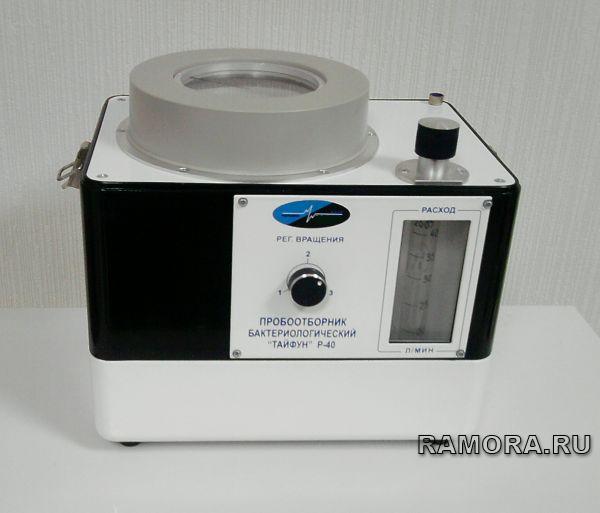 Санитарно-показательные       микроорганизмы (СПМО) –    микроорганизмы, которые постоянно    обитают в естественных  полостях    тела человека (животных) и постоянно    выделяются во внешнюю среду.
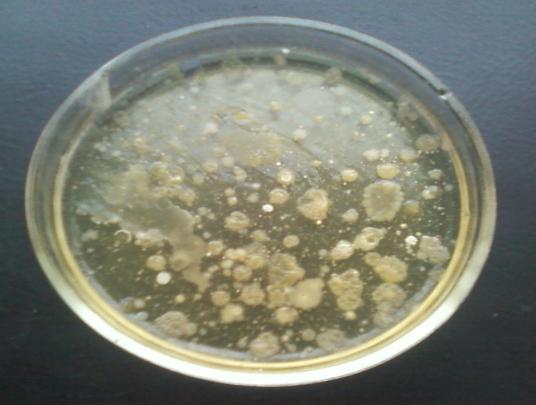 Критерии СПМО
• Постоянное обитание в естественных полостях человека 
   и животных и постоянное выделение во внешнюю среду.

• Отсутствие размножения во внешней среде.

• Длительность выживания и устойчивость во внешней
   среде не меньше или даже выше, чем у патогенных  
   микроорганизмов.

• Отсутствие двойников, с которыми СПМО можно
   перепутать.

• Относительно низкая изменчивость во внешней среде.

• Наличие простых в исполнении и вместе с тем надежных
   методов индикации.
Санитарно-показательные микроорганизмы, 
определяемые в объектах окружающей среды
Схема оценки санитарного состояния почвы по микробиологическим показателям
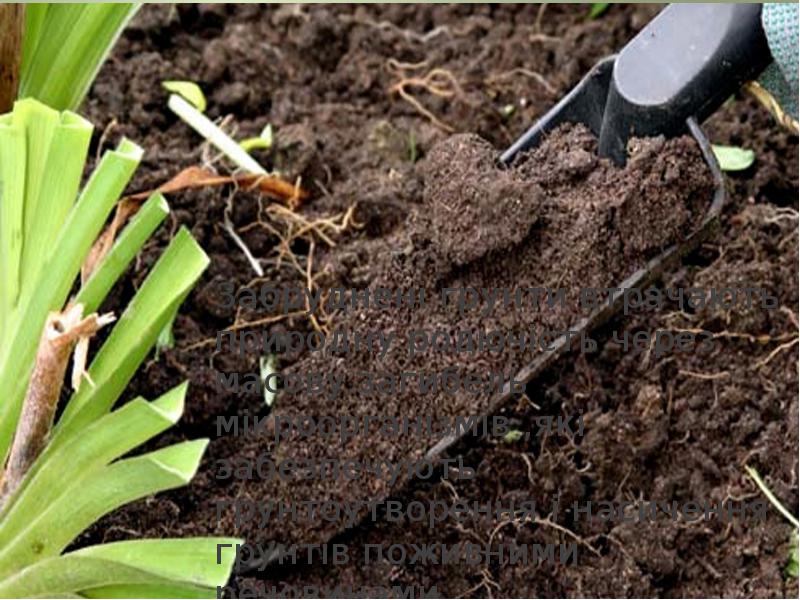 Схема оценки санитарного состояния почвы по микробиологическим показателям
краткий санитарно-микробиологический анализ –
степень фекального загрязнения; 
полный санитарно-микробиологический анализ –
предупредительный санитарный надзор.
индикацию патогенной микробиоты – 
по эпидемиологическим показаниям
Вода может быть классифицирована на:

• питьевую воду централизованного хозяйственно-питьевого
  водоснабжения;

• воду подземных и поверхностных источников
 централизованного хозяйственно-питьевого водоснабжения;

• децентрализованную питьевую воду (при использовании
  колодцев, артезианских скважин и родников);

• воду водных объектов в зонах рекреации;

• воду плавательных бассейнов с пресной и морской водой;

• хозяйственно-бытовые сточные воды после
  обеззараживания и очистки.
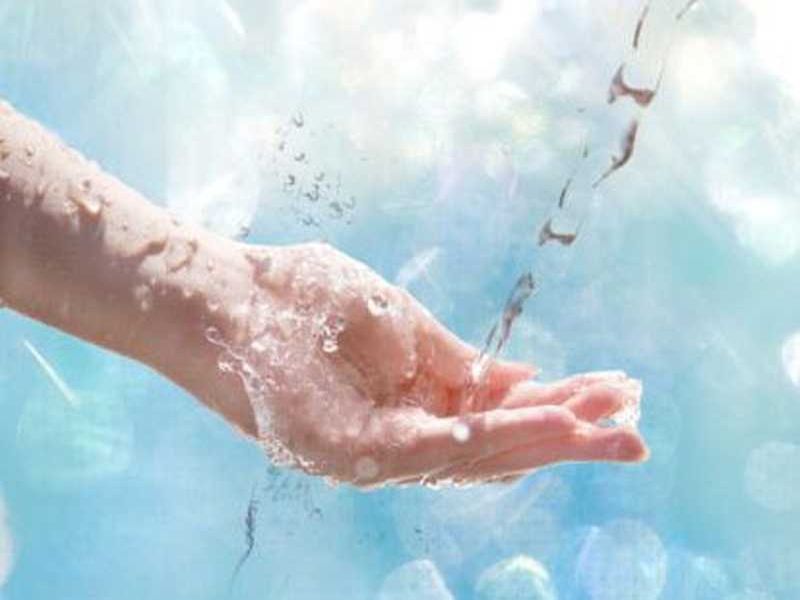 СПМО в воде централизованного хозяйственно-питьевого водоснабжения
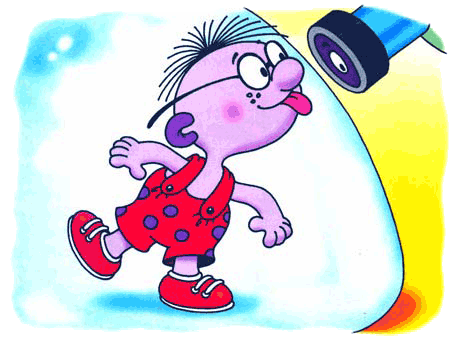 Спасибо за внимание